ГАУ ДПО РБ «Бурятский республиканский институт образовательной политики
Формирование естественнонаучной грамотности 
обучающихся
Ст. преп КЕМД С.Ц. Тулухеева
Основные составляющие функциональной грамотности
математическая грамотность, 
читательская грамотность, 
естественнонаучная грамотность, 
финансовая грамотность, 
глобальные компетенции 
 креативное мышление.
Естественнонаучная грамотность (PISA)


Естественнонаучная грамотность - это способность человека занимать активную гражданскую позицию по вопросам, связанным с естественными науками, и его готовность интересоваться естественнонаучными идеями
Международная программа по оценке образовательных достижений учащихся (англ. Programme for International Student Assessment, PISA)
Результаты по естественнонаучной грамотности по Республике Бурятия
Естественнонаучная грамотностьРазделы
Живые системы (40% знаний)
Физические системы (33% знаний)
Земля и космические системы (27% знаний)
Предметы
Астрономия
Биология
Физика химия
Экология
Физическая география
Причины низких результатов ( по мнению экспертов PISA )
Значительное число заданий на биологическом  материале относится к применению методов естественнонаучного исследования
Задания с экологическим содержанием, вызывают затруднения у обучающихся.
Проблемы с выполнением заданий, в которых предлагается с сформулировать выводы, и представить в форме графиков, таблиц, схем.
Учащиеся затрудняются  с обоснованным высказыванием в письменной речи
Содержание заданий PISA практически не выходит за пределы примерных программ по биологии, химии, но в исследовании PISA речь идет об активном применении знаний
Что делать?
Одной из необходимых мер, которая позволит изменить ситуацию в лучшую сторону, является развитие и применение методик, стимулирующих познавательную активность учащихся в области ЕНД (из анализа результатов PISA)
Разбираем и решаем открытые задания исследования задания(PISA)
Внедряем в урочную системы задания (УМК)направленные на формирование естественнонаучной грамотности
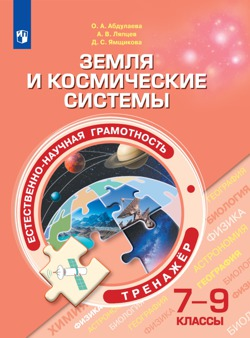 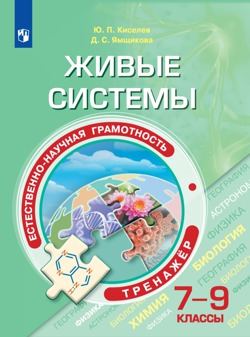 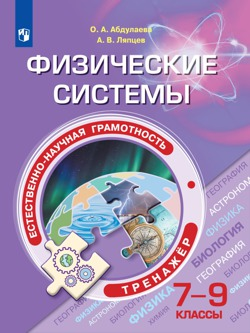 Спасибо за внимание!